Awake, And Sing The Song
ST. THOMAS
SM
4/4
G/D - SOL

Verses: 4
PDHymns.com
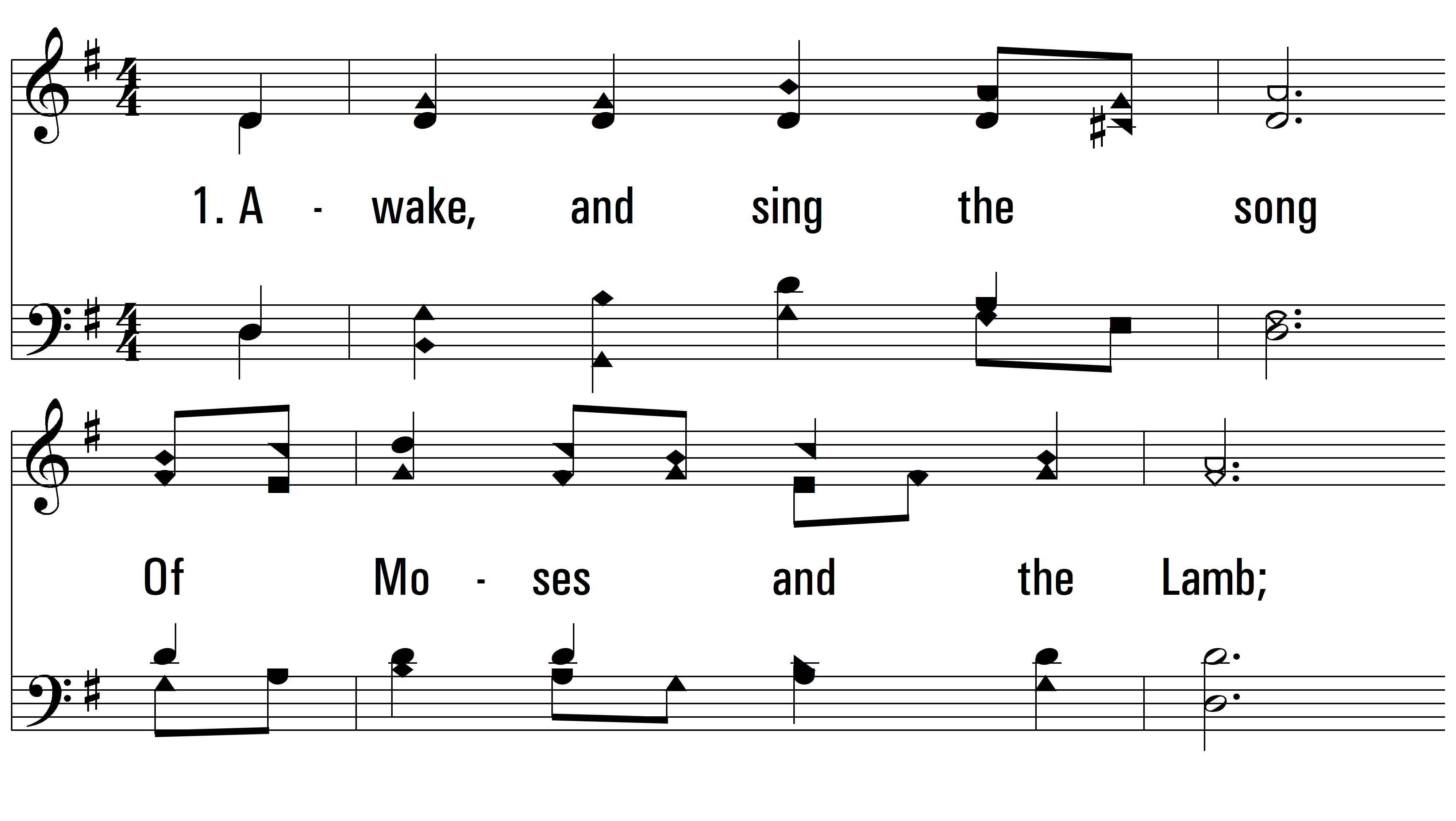 vs. 1 ~ Awake, And Sing The Song
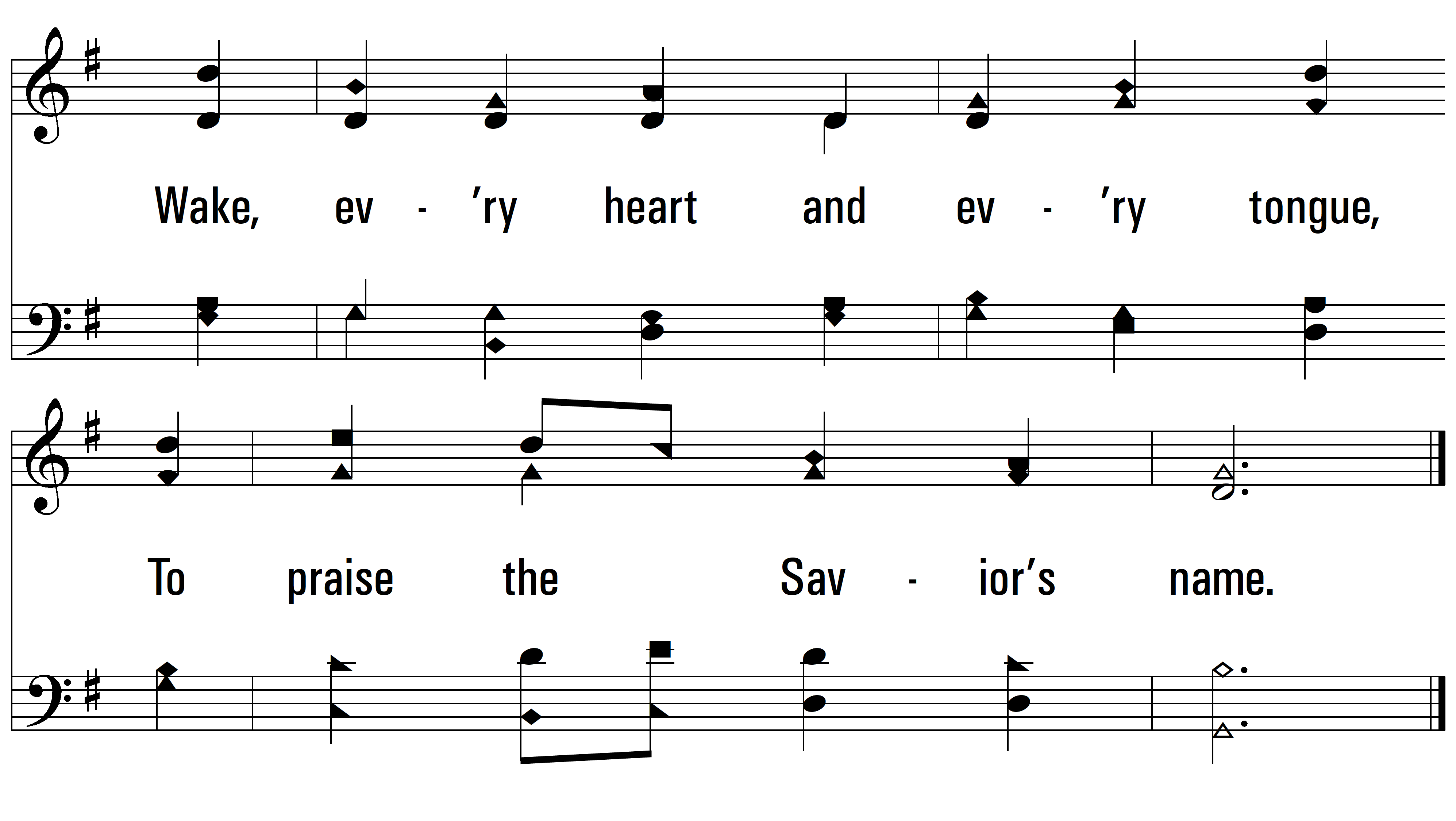 vs. 1
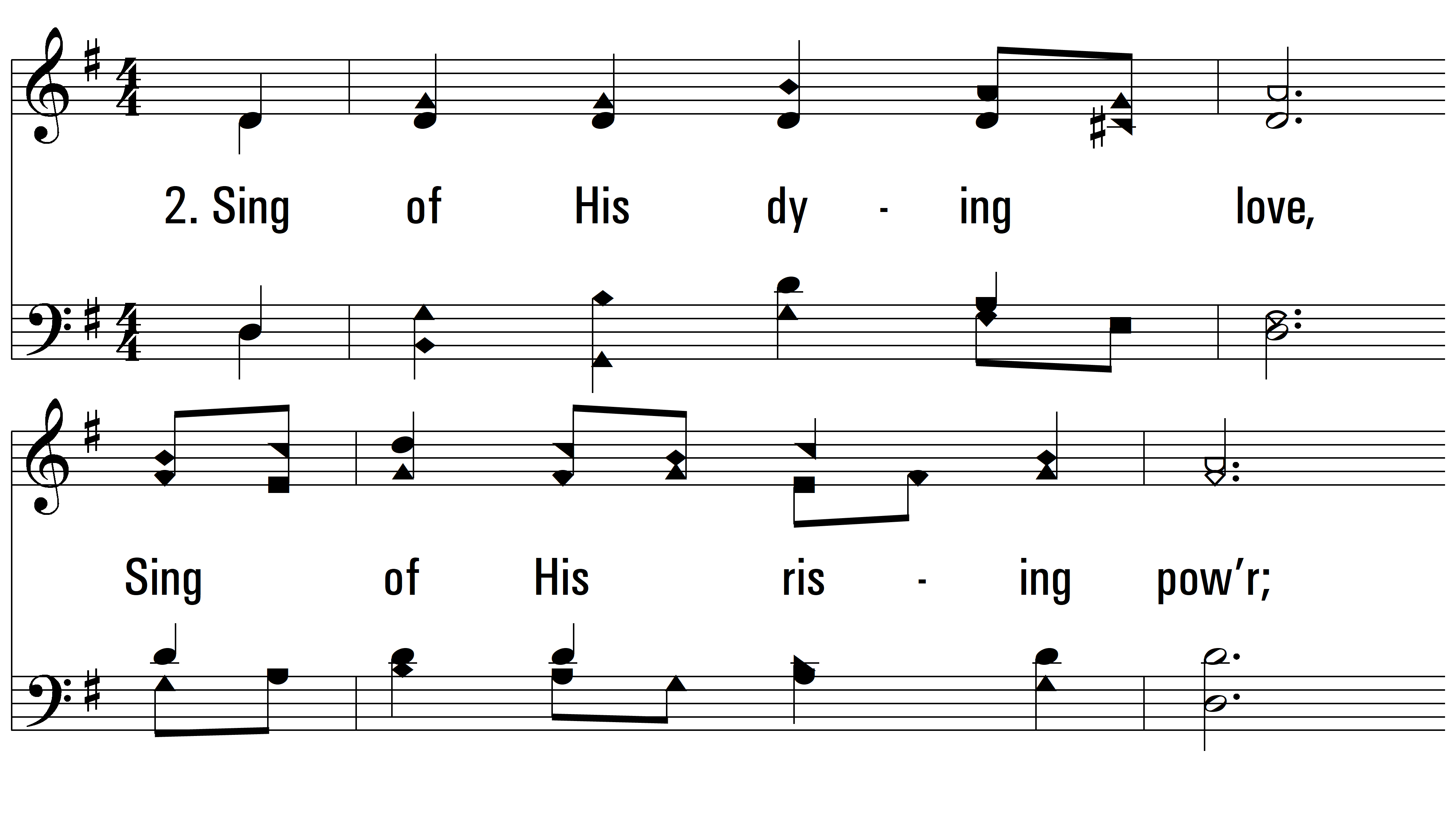 vs. 2 ~ Awake, And Sing The Song
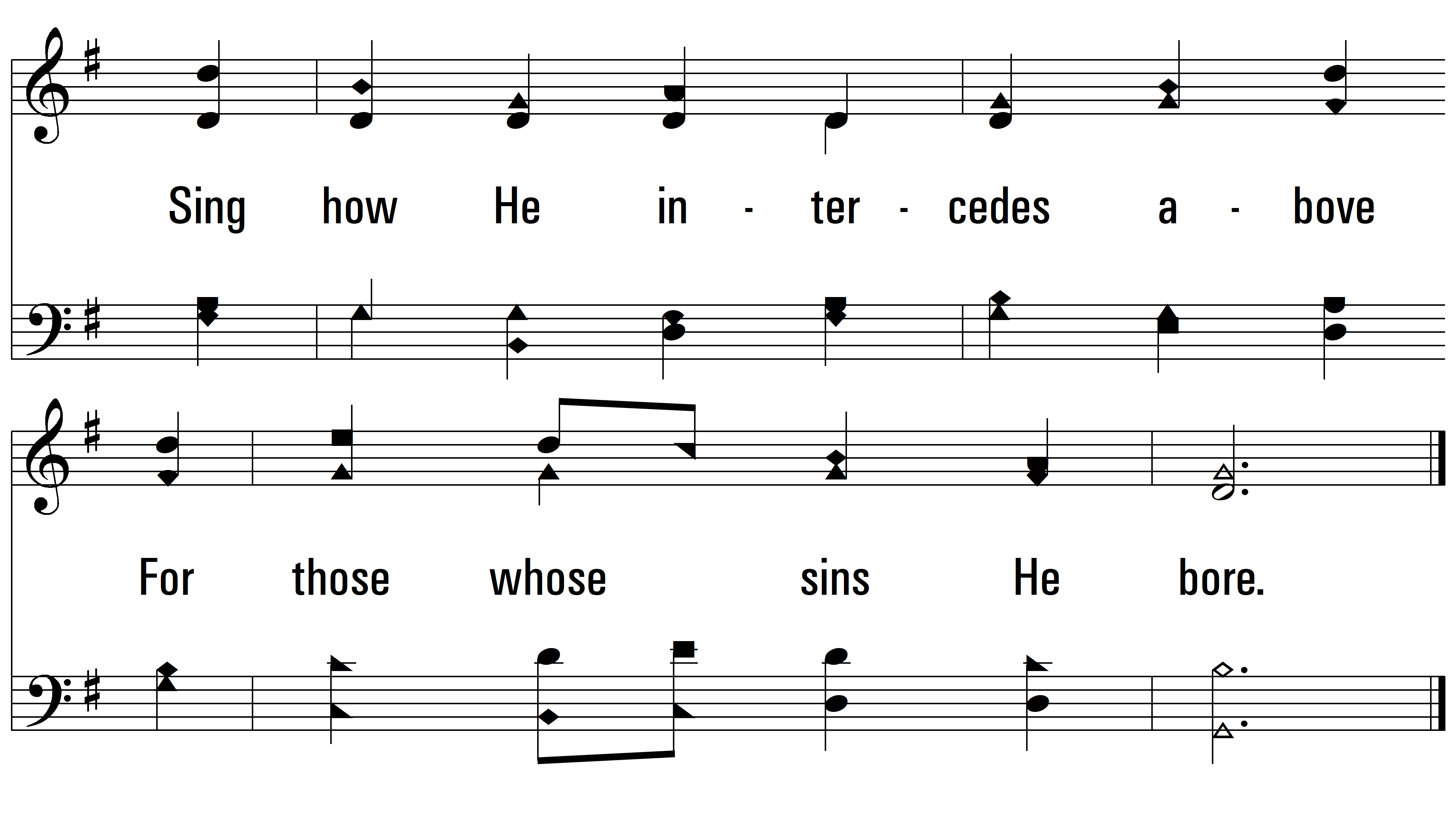 vs. 2
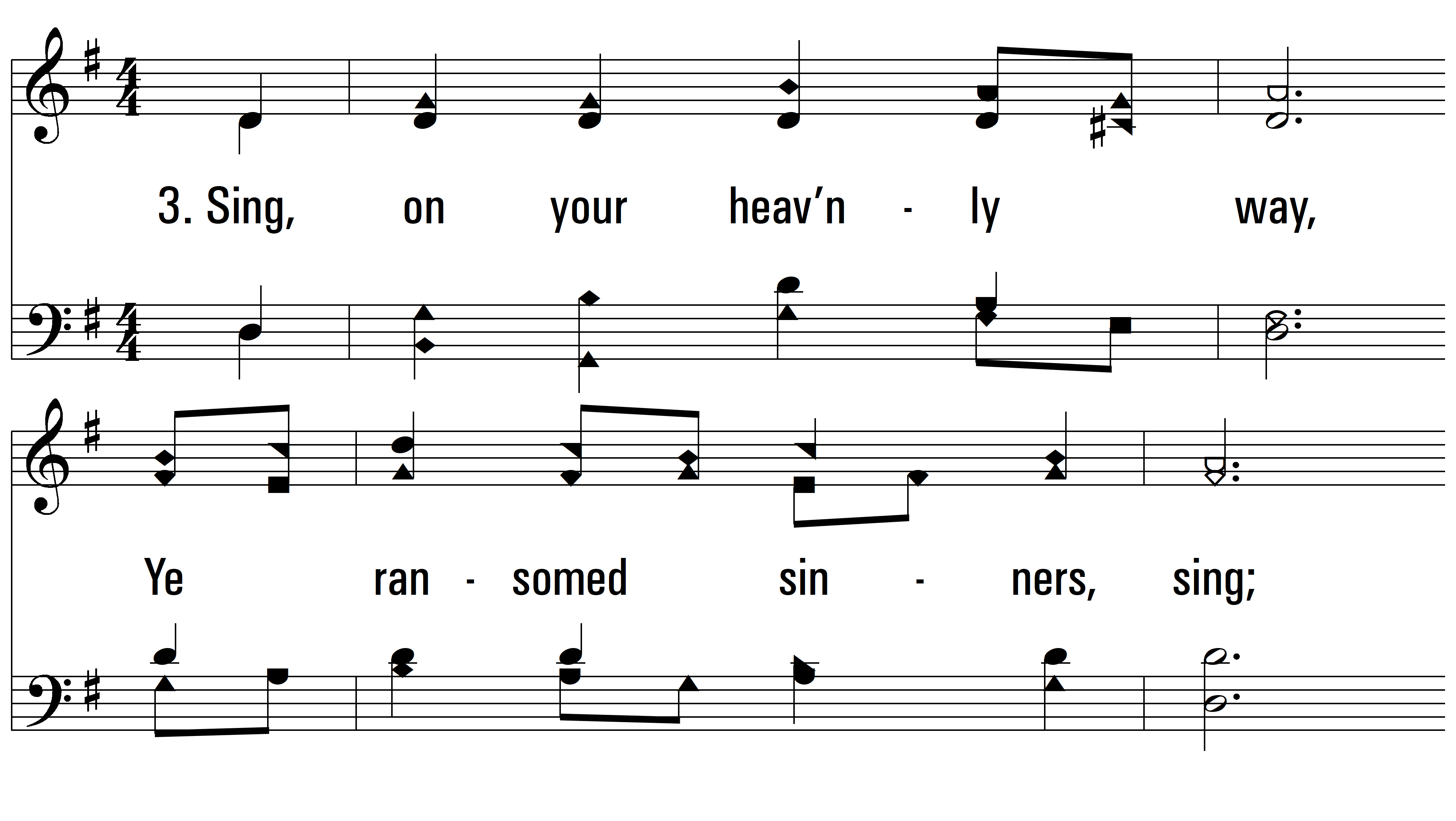 vs. 3 ~ Awake, And Sing The Song
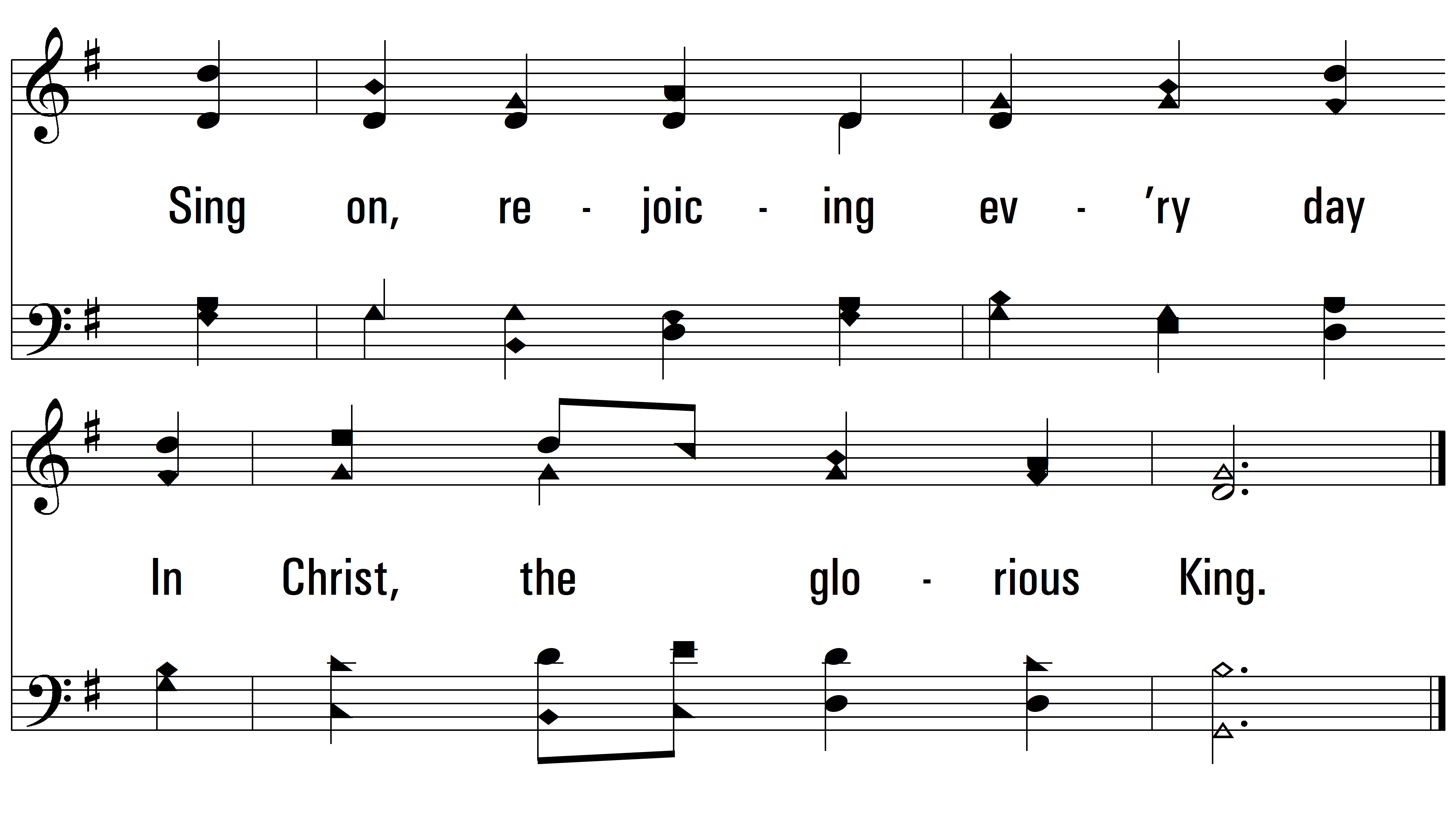 vs. 3
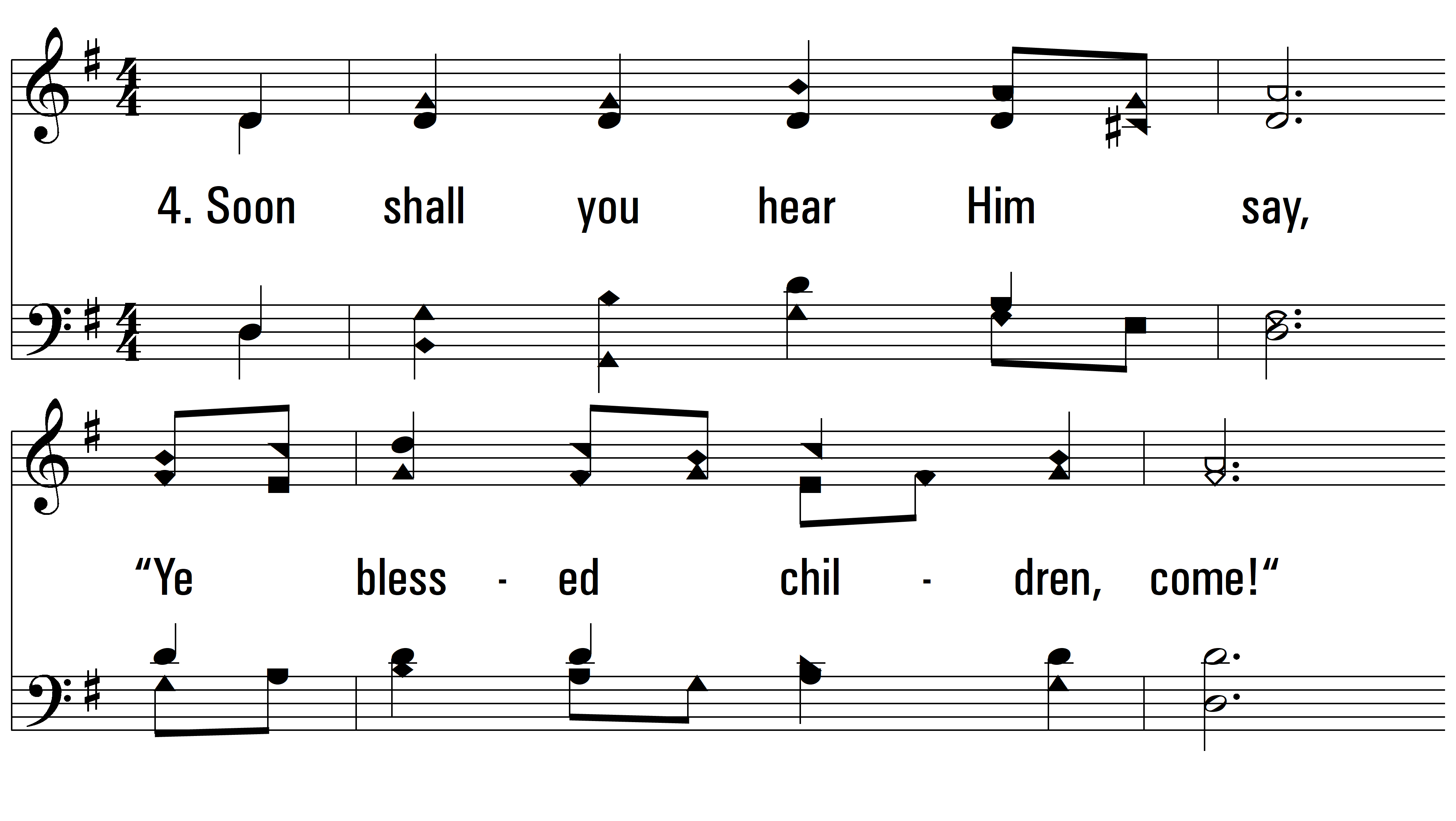 vs. 4 ~ Awake, And Sing The Song
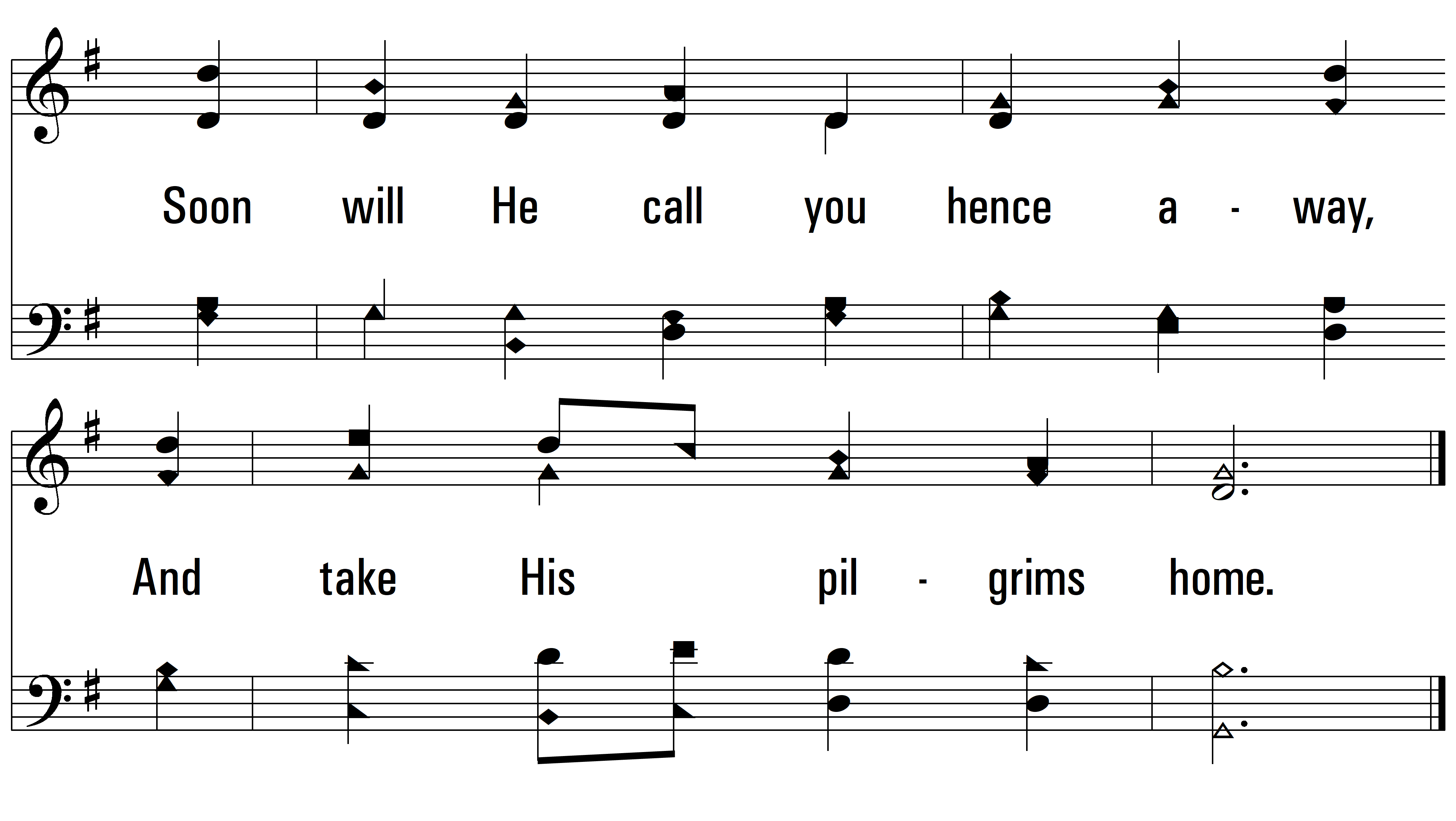 END
PDHymns.com
vs. 4